어머니의 기도
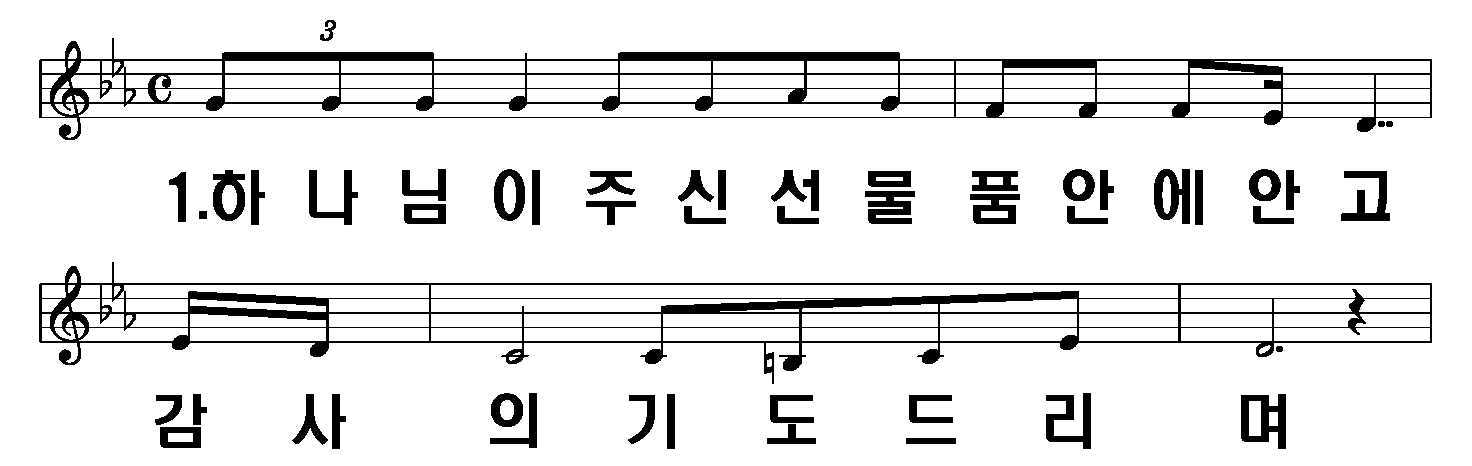 1절:1
         2절:9         

3절:17
1/24
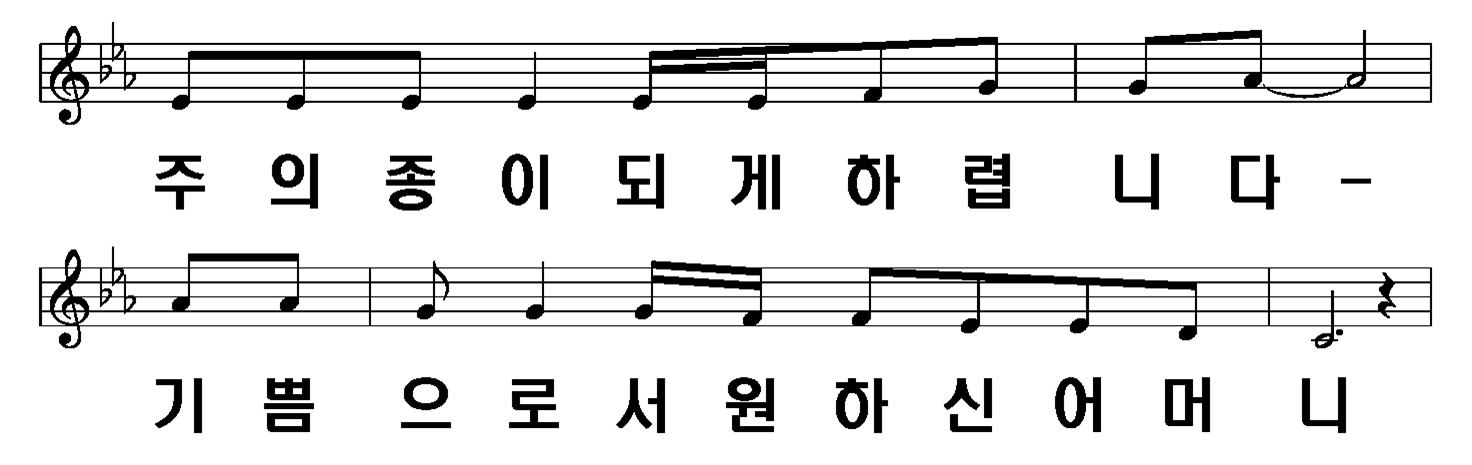 1절:1
         2절:9         

3절:17
2/24
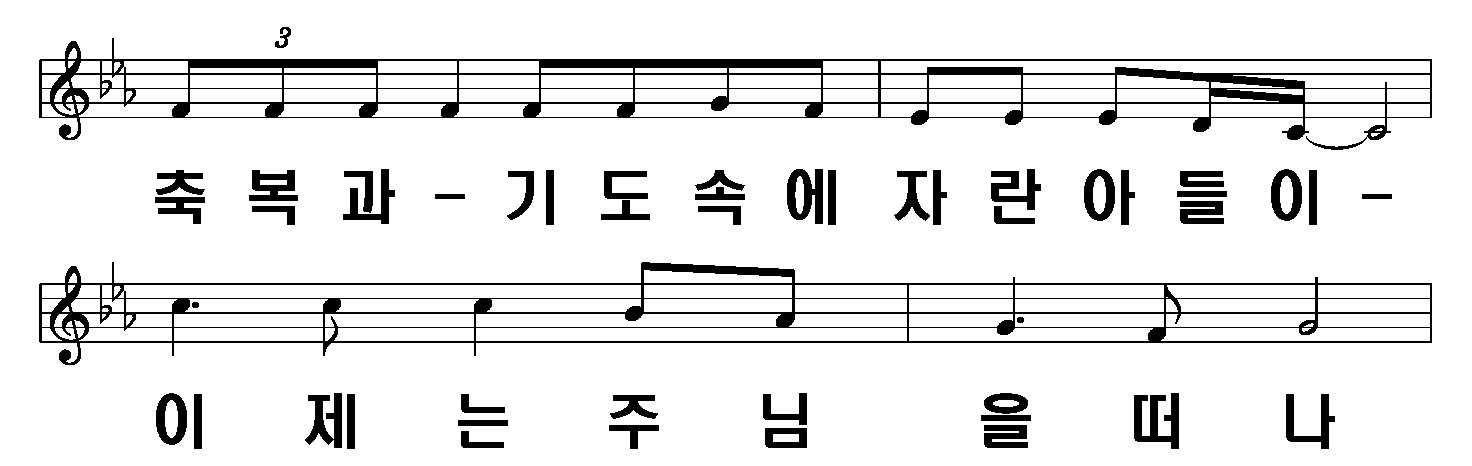 1절:1
         2절:9         

3절:17
3/24
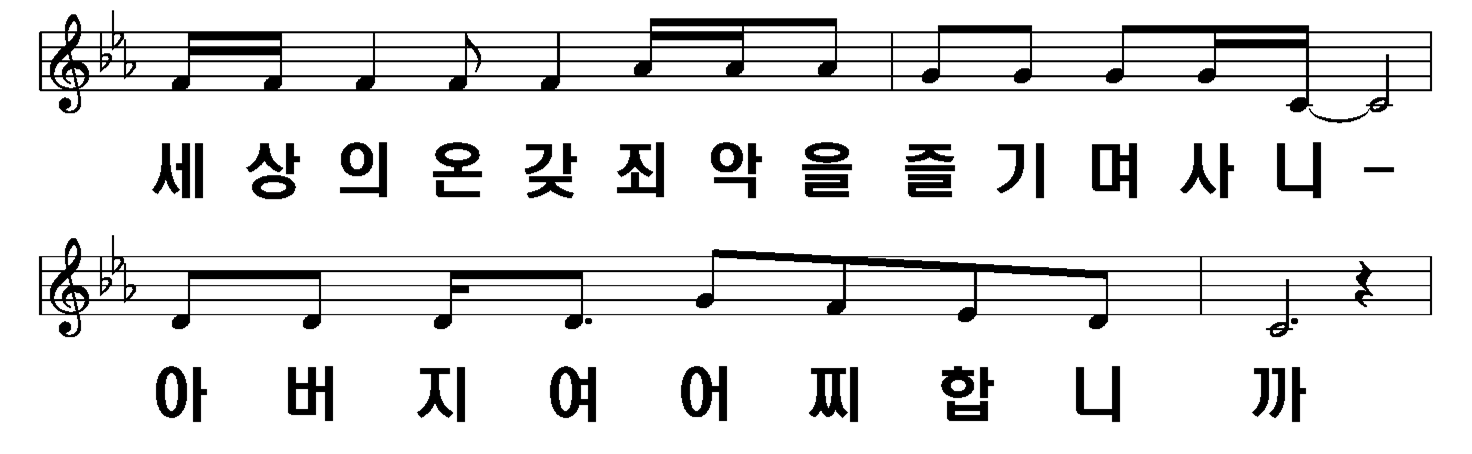 1절:1
         2절:9         

3절:17
4/24
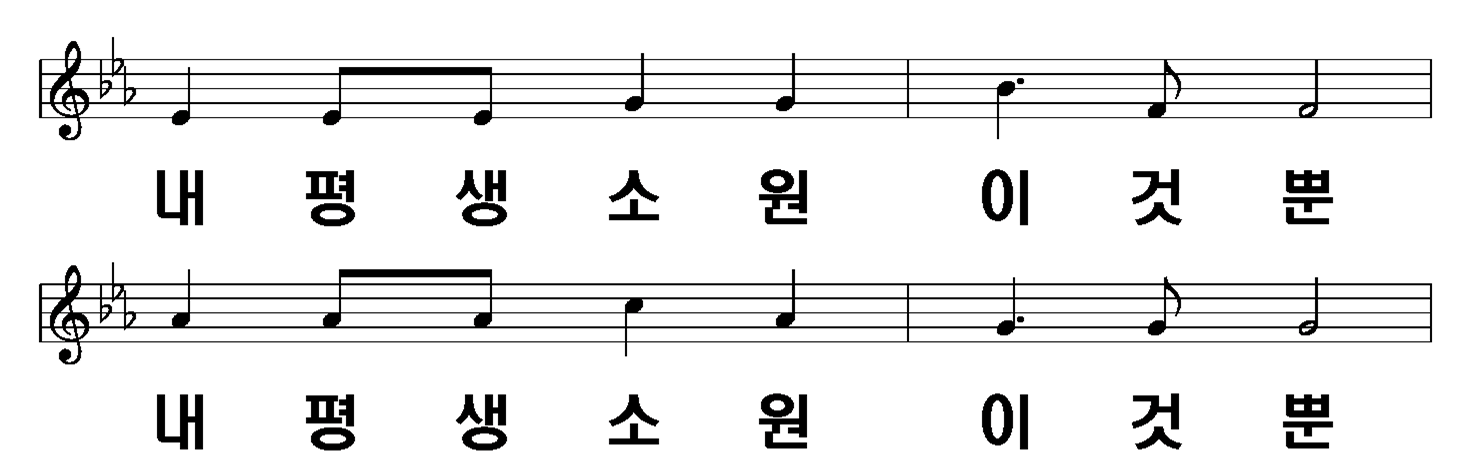 1절:1
         2절:9         

3절:17
5/24
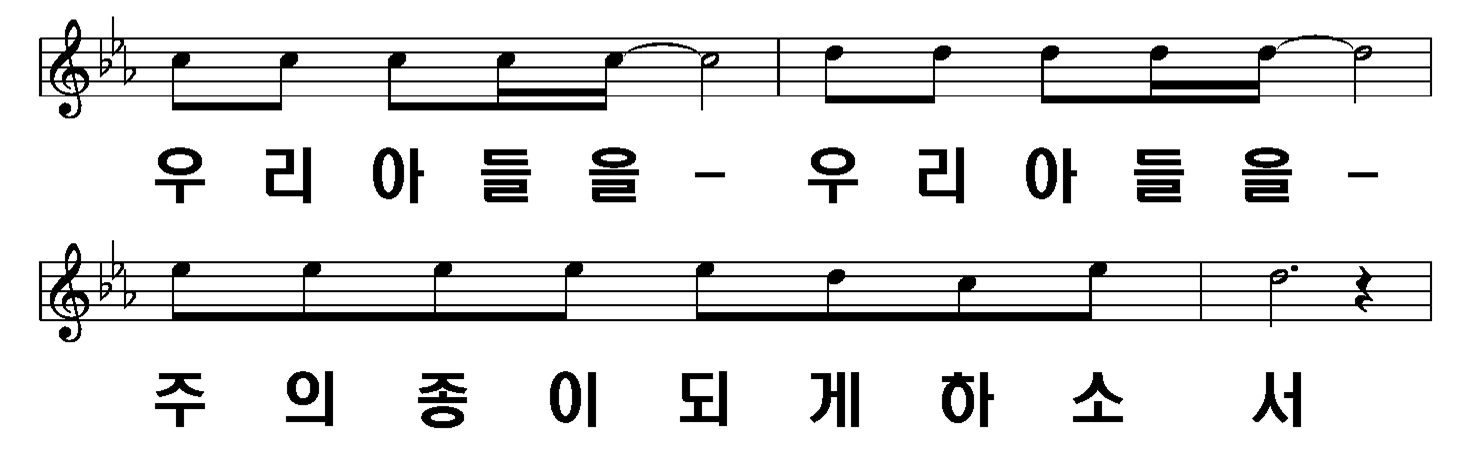 1절:1
         2절:9         

3절:17
6/24
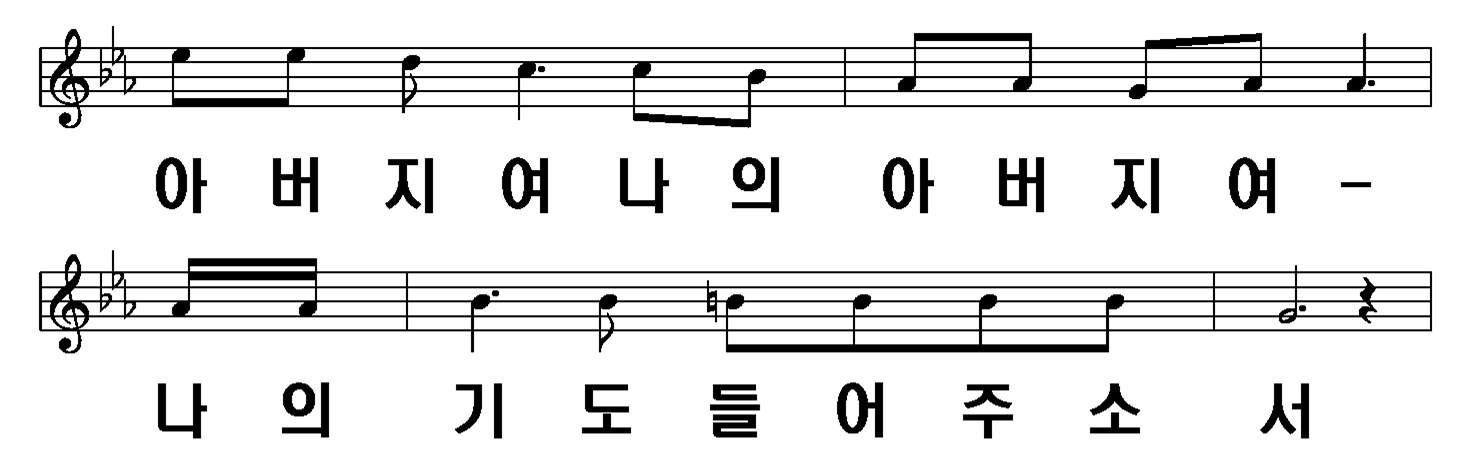 1절:1
         2절:9         

3절:17
7/24
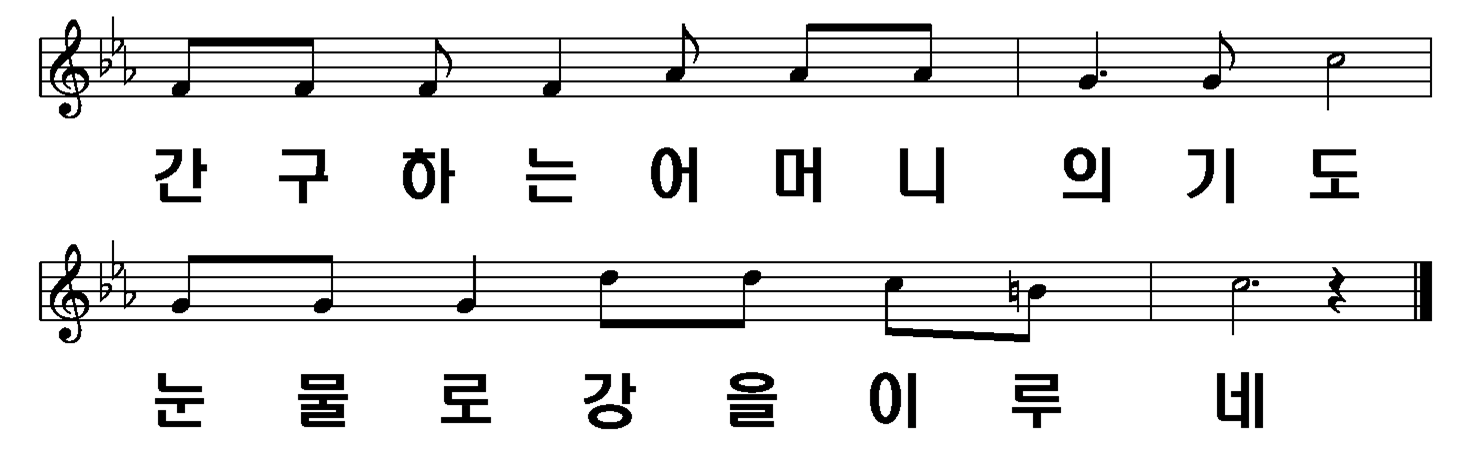 1절:1
         2절:9         

3절:17
8/24
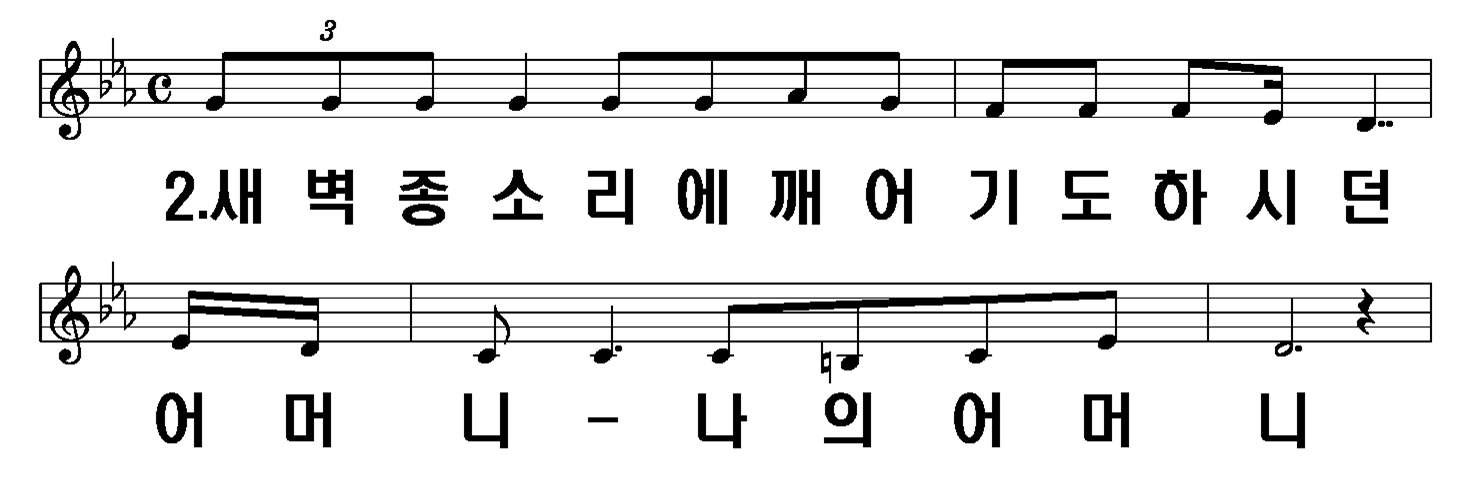 1절:1
         2절:9         

3절:17
9/24
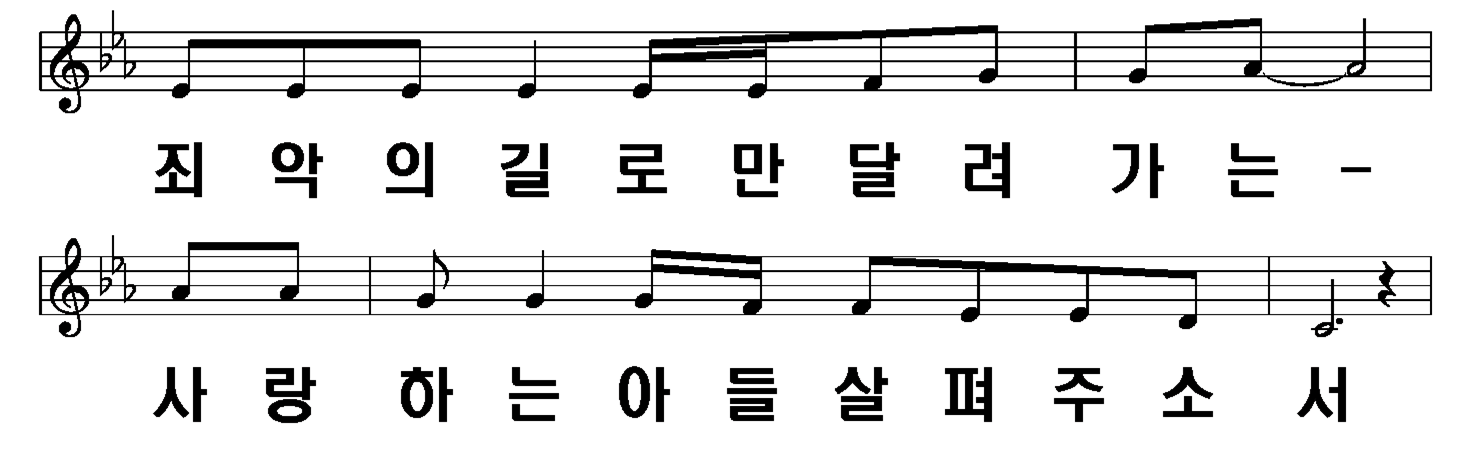 1절:1
         2절:9         

3절:17
10/24
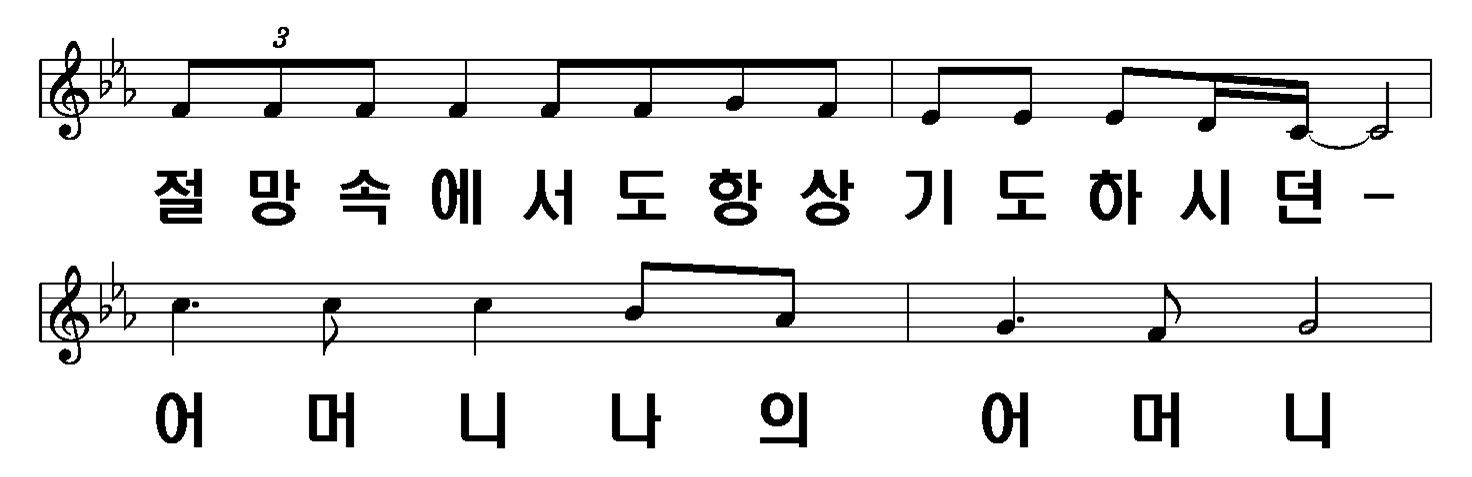 1절:1
         2절:9         

3절:17
11/24
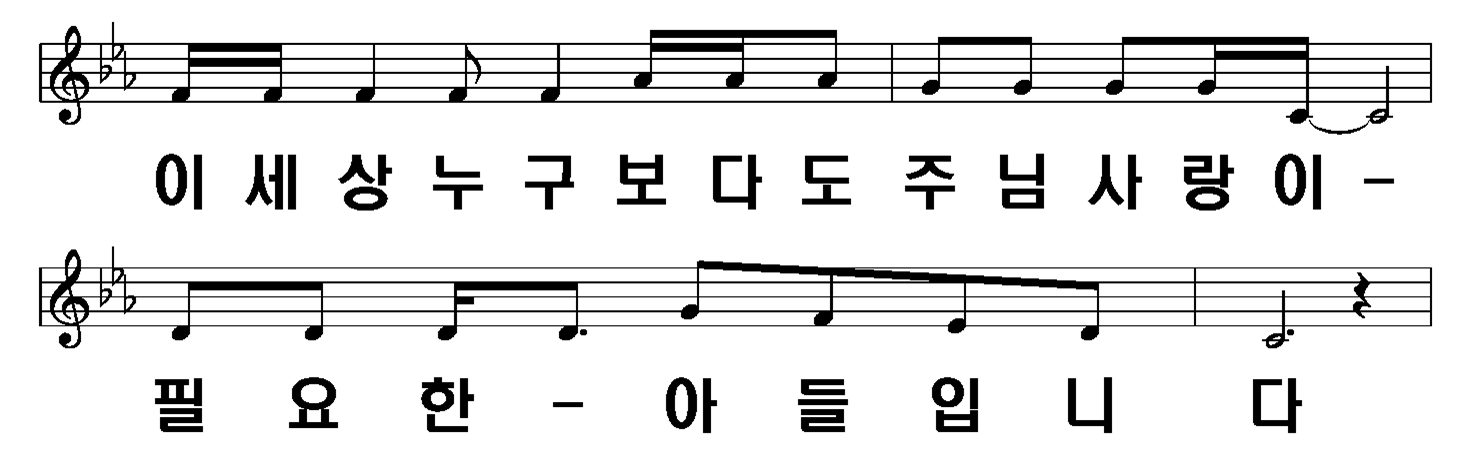 1절:1
         2절:9         

3절:17
12/24
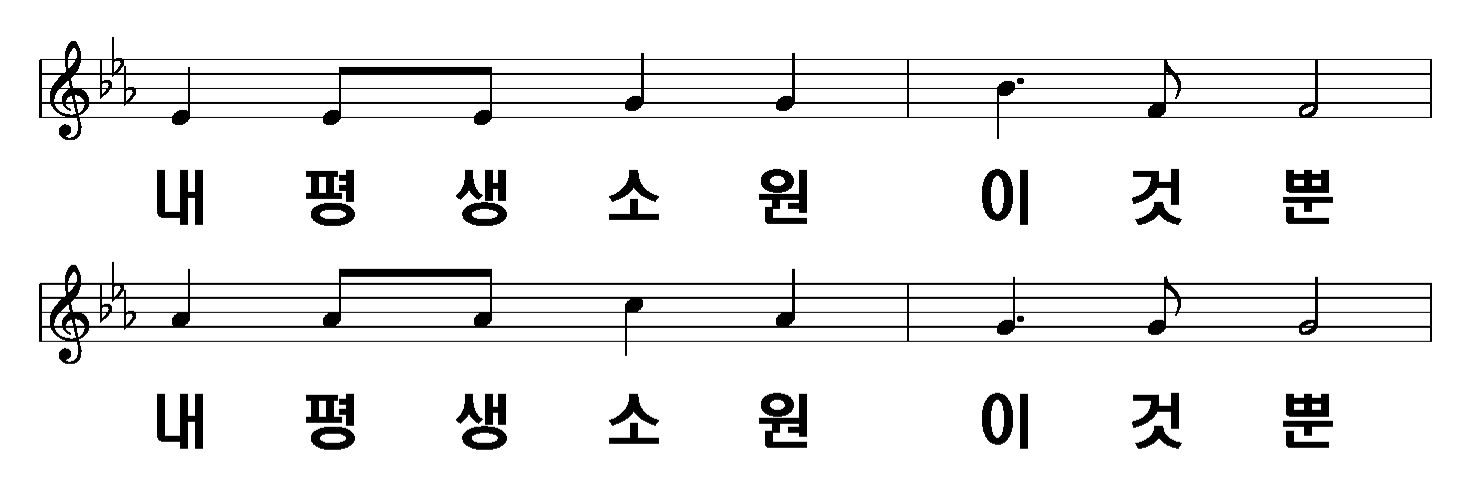 1절:1
         2절:9         

3절:17
13/24
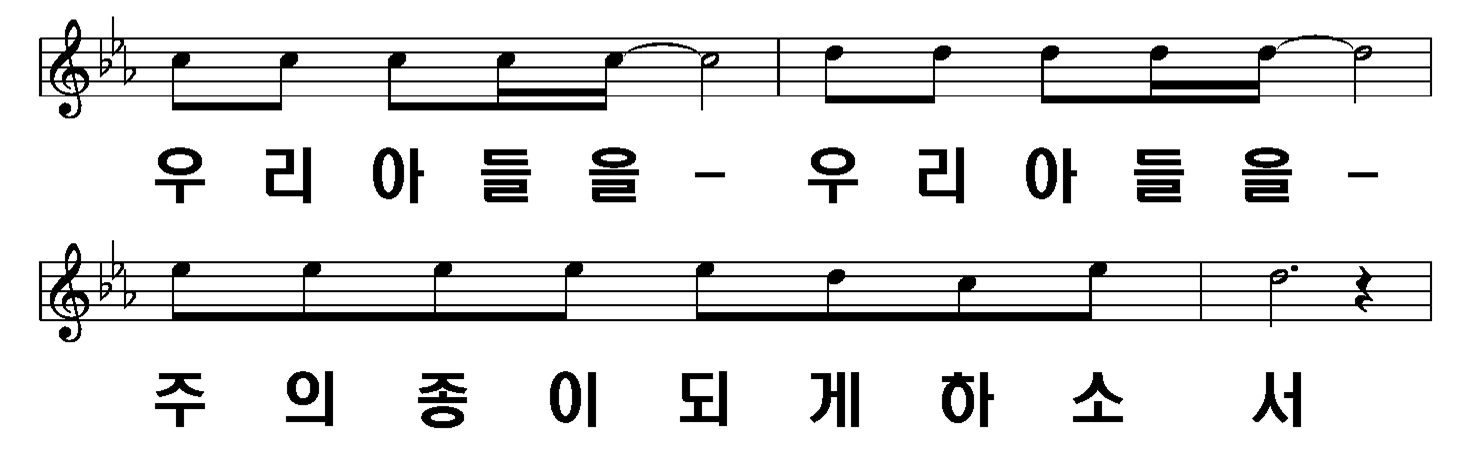 1절:1
         2절:9         

3절:17
14/24
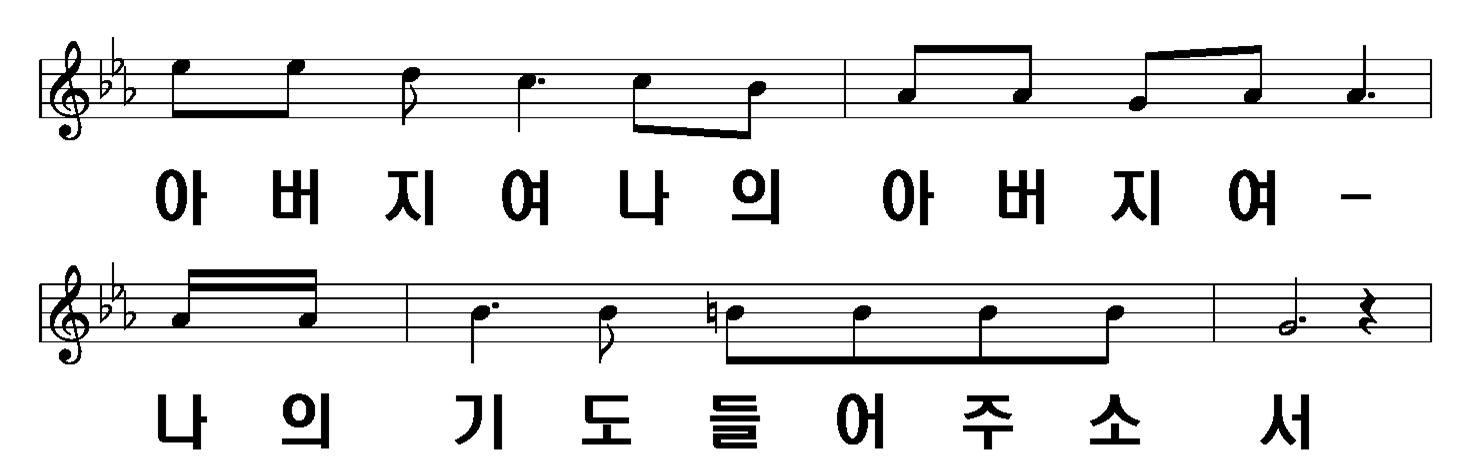 1절:1
         2절:9         

3절:17
15/24
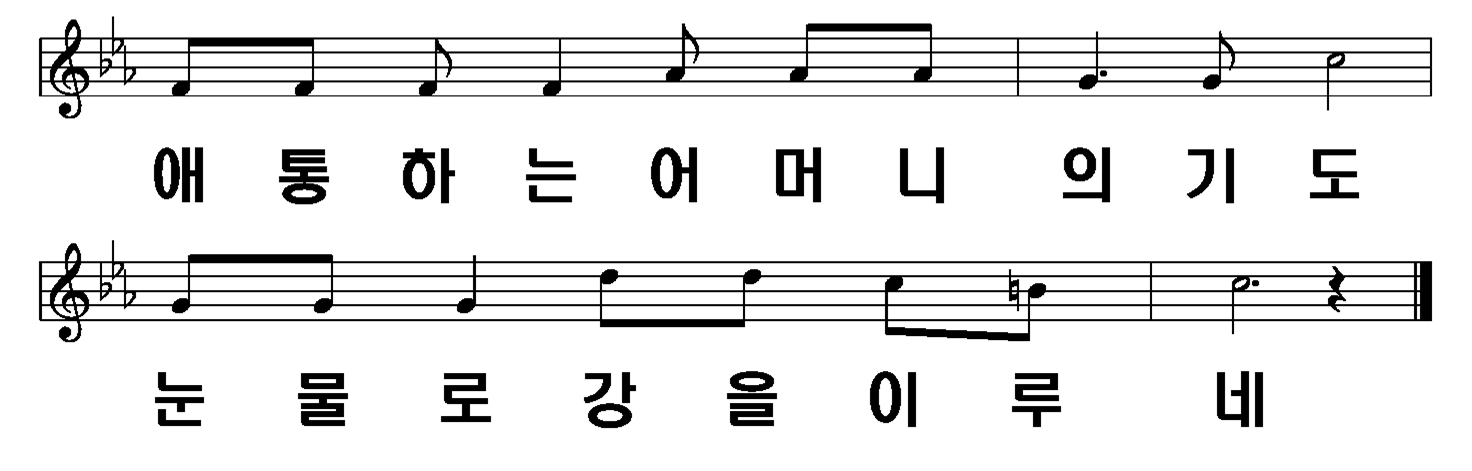 1절:1
         2절:9         

3절:17
16/24
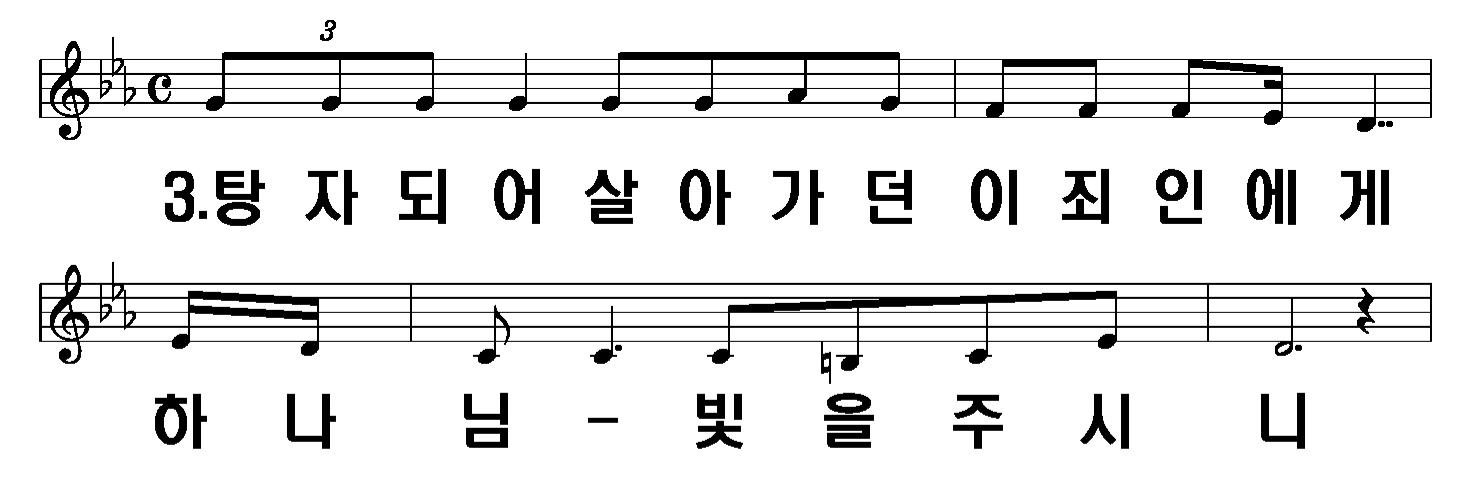 1절:1
         2절:9         

3절:17
17/24
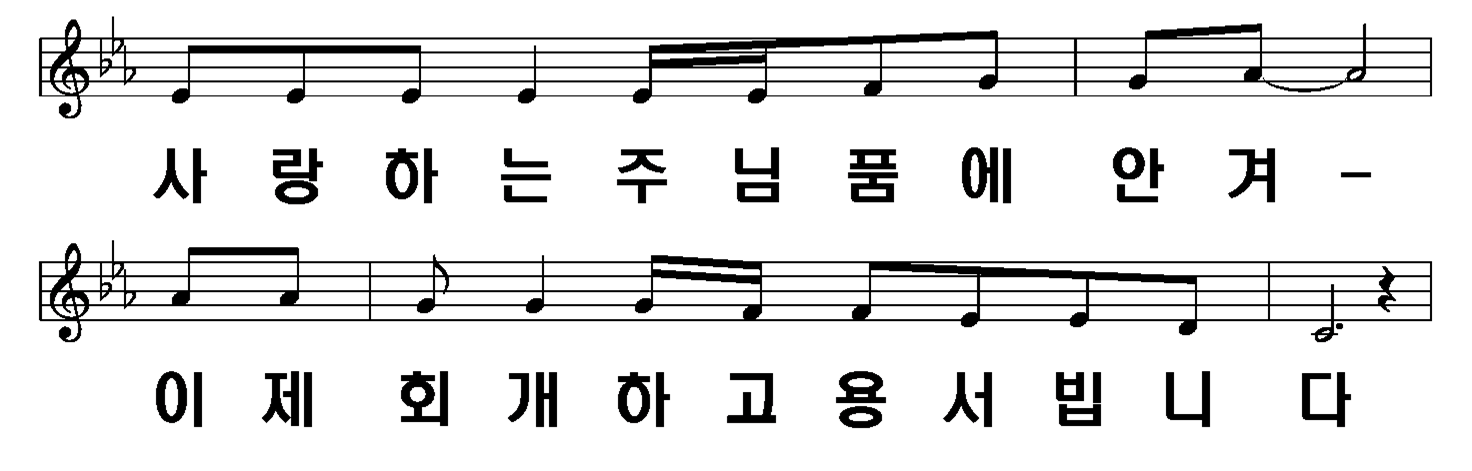 1절:1
         2절:9         

3절:17
18/24
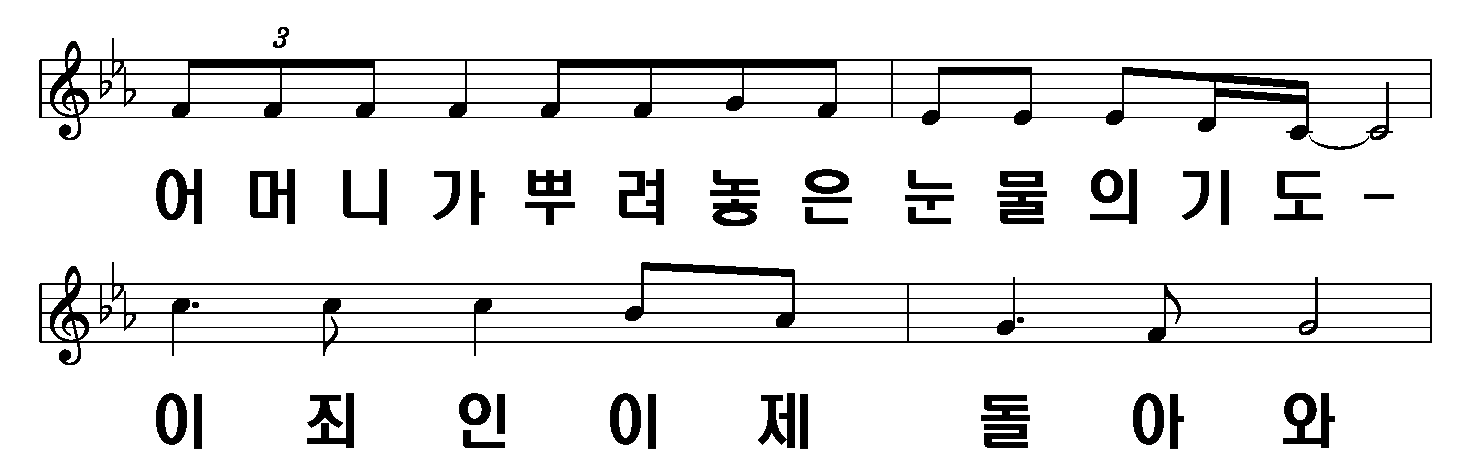 1절:1
         2절:9         

3절:17
19/24
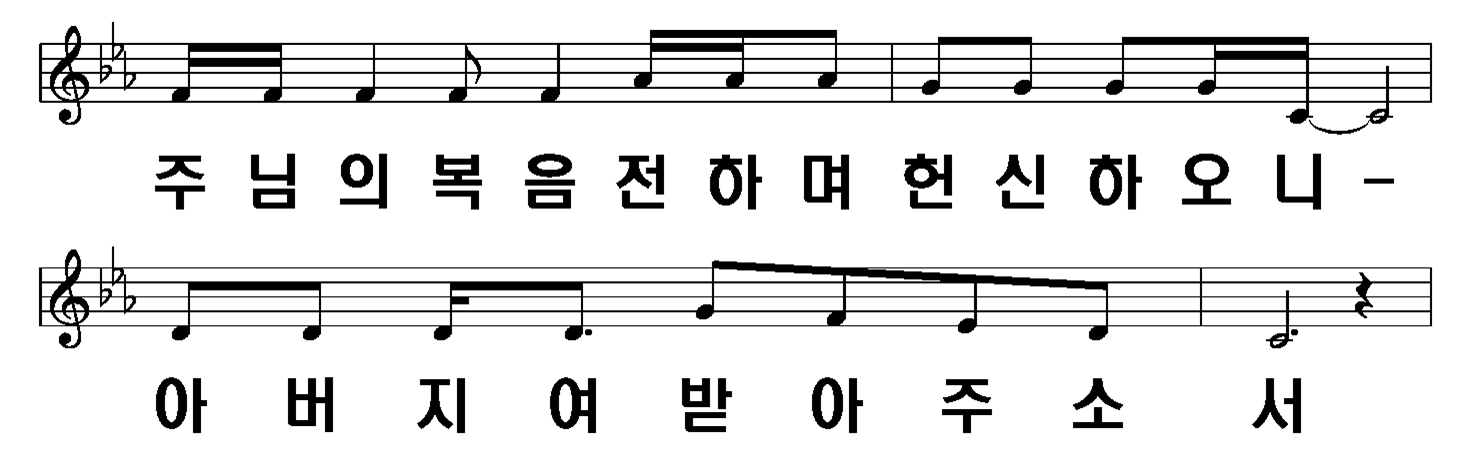 1절:1
         2절:9         

3절:17
20/24
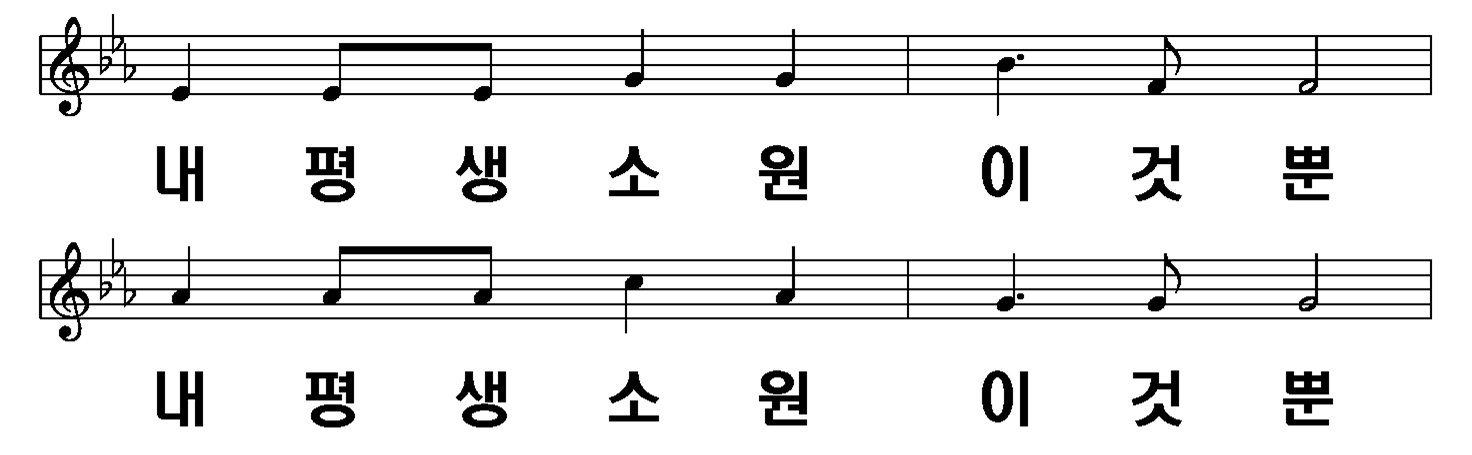 1절:1
         2절:9         

3절:17
21/24
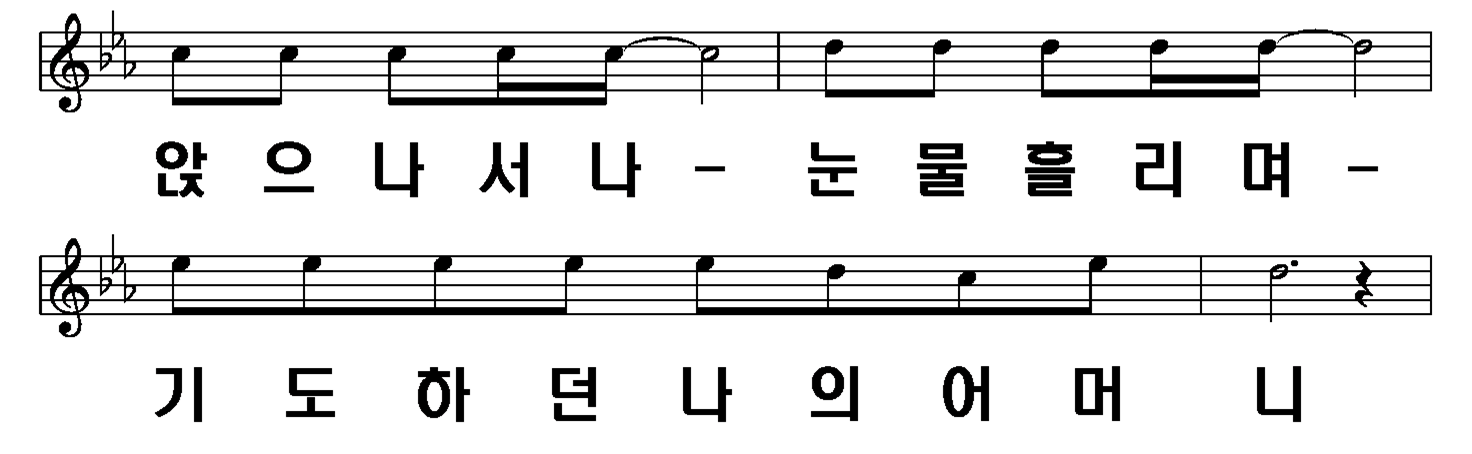 1절:1
         2절:9         

3절:17
22/24
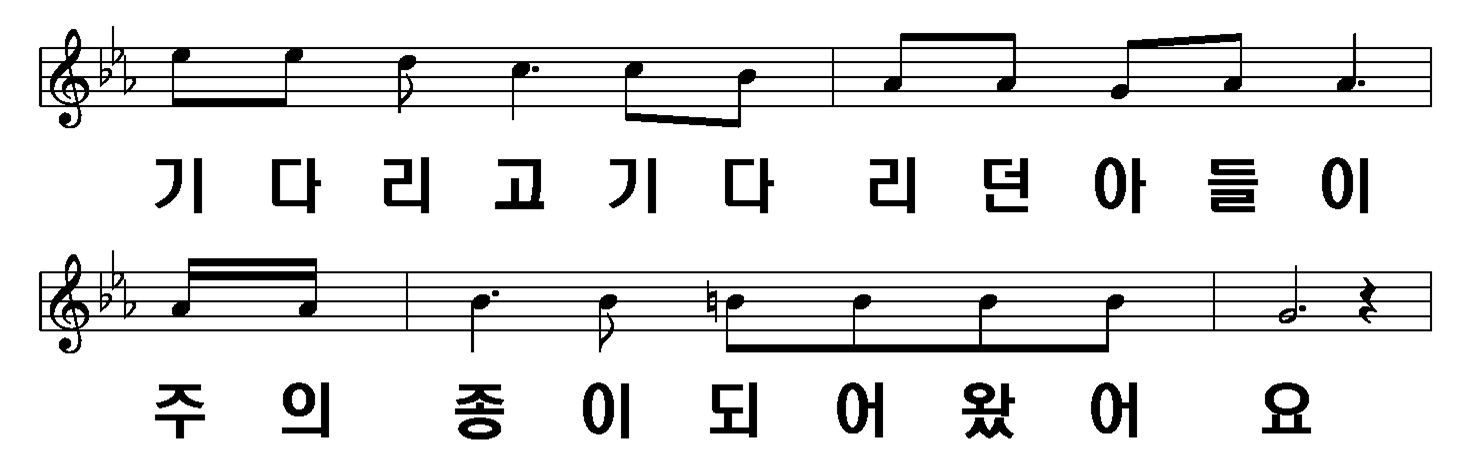 1절:1
         2절:9         

3절:17
23/24
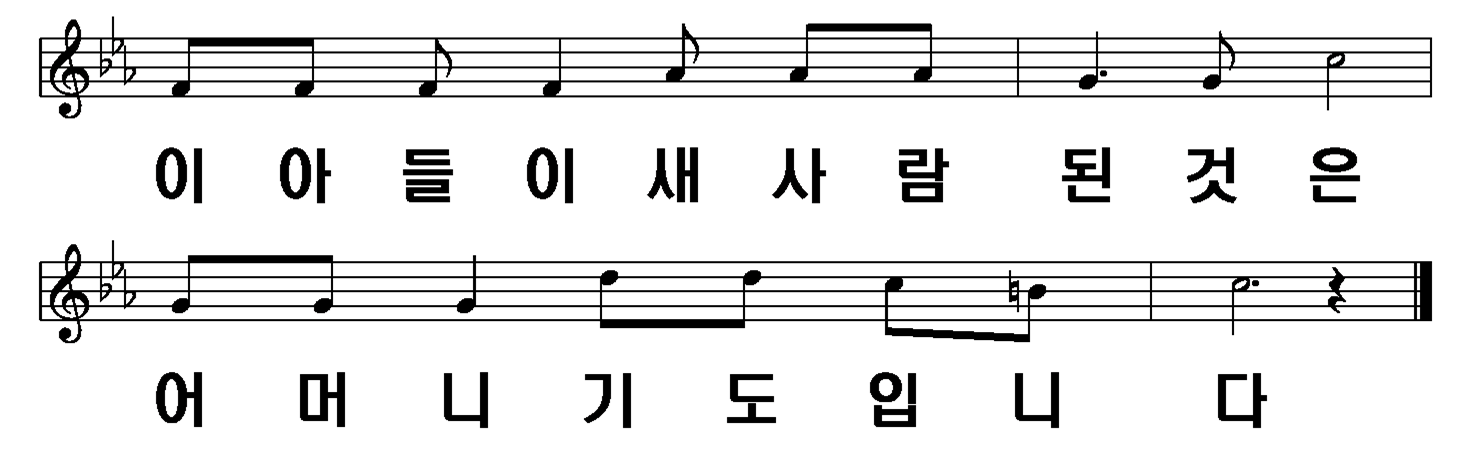 1절:1
         2절:9         

3절:17
24/24